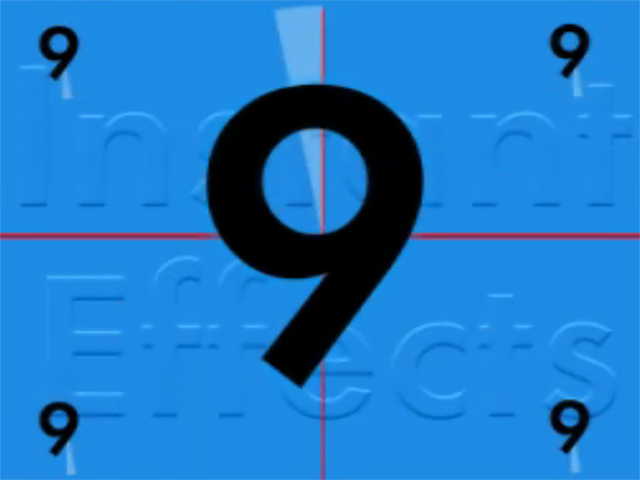 PodcastFilm als INTRO
Presentation Guide
Was ist Podcast?
Vor- und Nachteile eines Podcasts
Erstellen eines Podcast
Vorgehen
Tools
Podcast Beispiel
Fragen
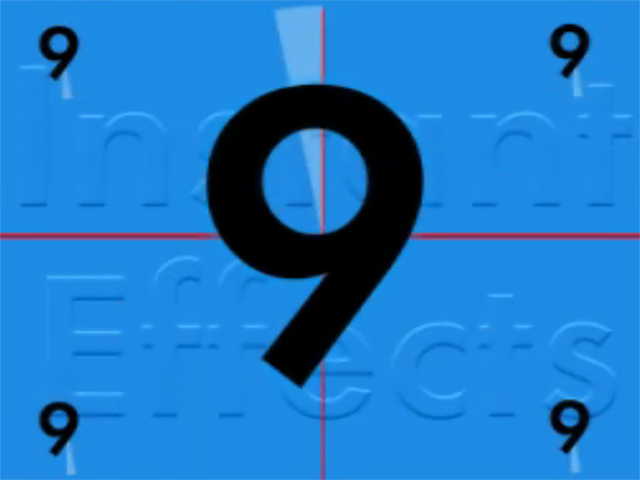 Was ist Podcast?
Vor- und Nachteile eines Podcasts
Vorteile
Emotionen sind besser und leichter darstellbar 
Grössere Ausdrucksmöglichkeit 
Vertraute Lernsituation Schule, Universität, Arbeitsstelle
Aufmerksamkeitslenkung 
Vorteile für benachteiligte Menschen (Blinde, Analphabeten) 
Zeit- und ortsunabhängig nutzbar
Nachteile
Geschwindigkeit und Reihenfolge
Erforderung von hoher Konzentration 
Das Aufgenommene ist schlecht durchsuchbar
Kompetenzillusion
Wie erstellt man eine Präsentation in Form eines Podcasts?
Vorgehen
1. Informationen sammeln:
	- Wo bekomm ich am schnellsten die nützlichsten Informationen?

2. Informationen auswerten:
	- Was für Hauptpunkte will ich behandeln?
	- Welche Daten kann ich gebrauchen?
Vorgehen
3. Informationen aufbereiten:
	- Welche Zielgruppe will ich ansprechen?
	- Wie kann das Publikum den grösst möglichen Profit daraus ziehen?
4. PowerPoint Präsentation erstellen:
	- Gibt es eine logische Struktur (roter Faden) in meiner Präsentation?
	- Wie kann ich auch optisch eine attraktive Präsentation erstellen?
Tools - SnagIt
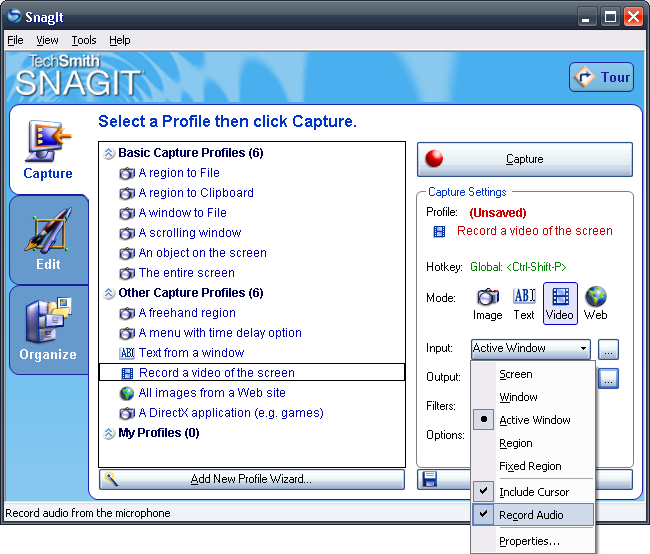 Tools - Camtasia Studio
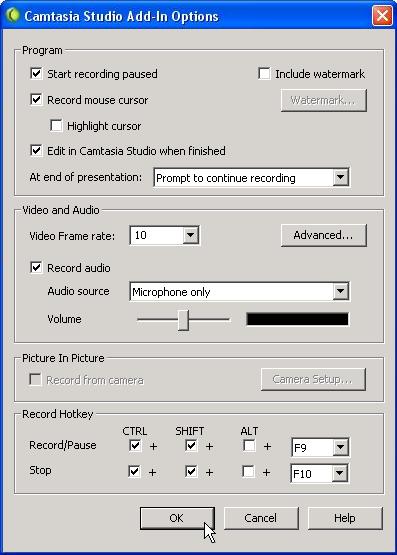 Podcast Beispiel - GoogleDocs
Offene Punkte
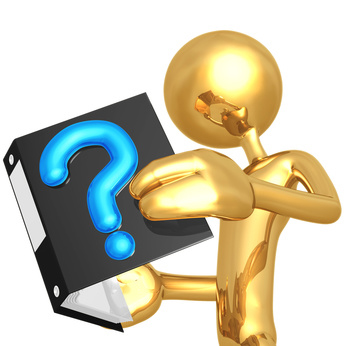